Incorporating Core Classes into Physical Education
Keegan Van Kooten
What does it look like?
Math relay games that progress with grade level
Teaching students to keep score of bowling (addition)
Students learn how to score Cornhole (addition and subtraction)
Talk about the pendulum movements and angles of elbows and knees
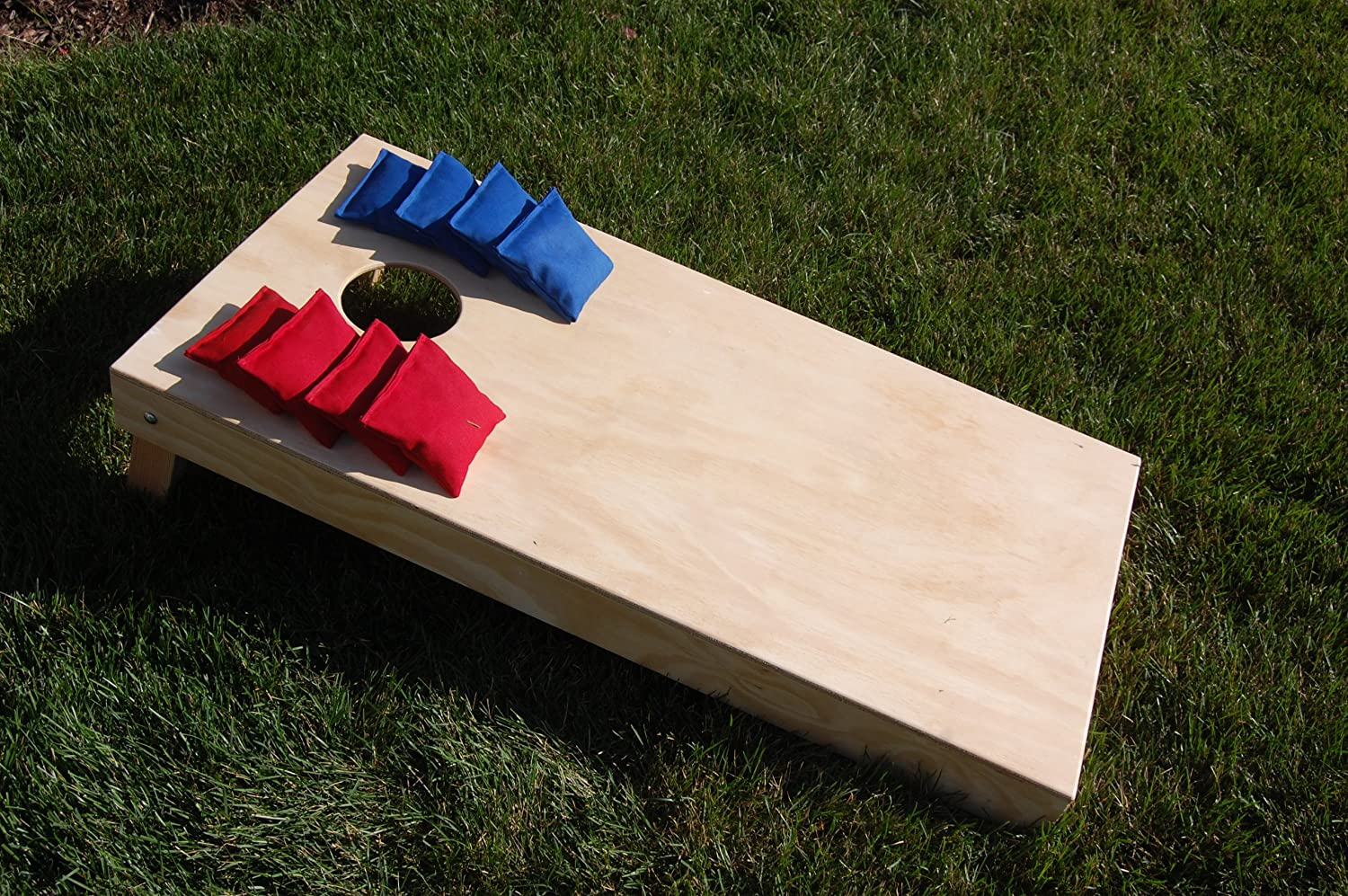 Why is it important?
How to implement
How to implement (Cont.)
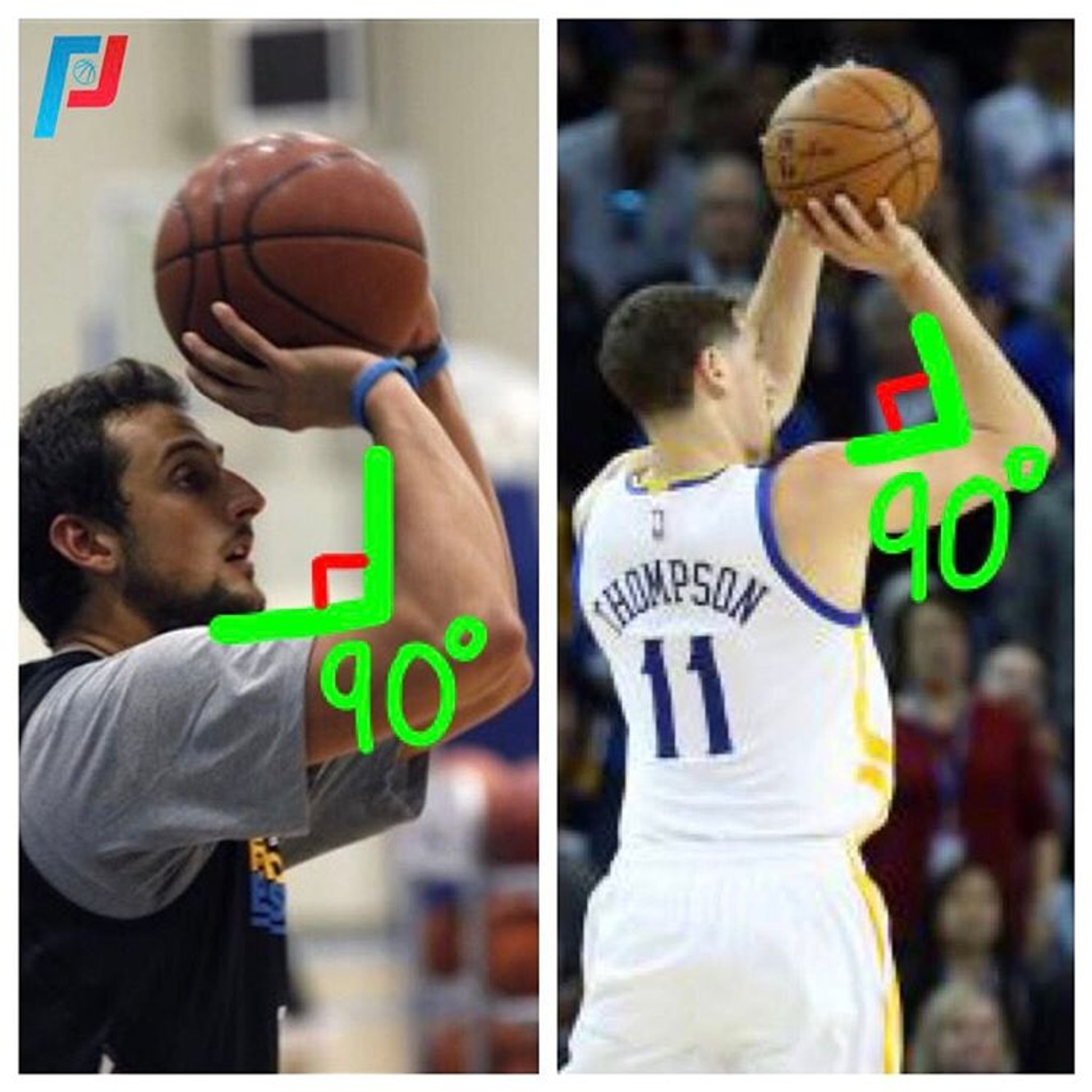 It could be as simple as changing the scoring to a game
Example: “For soccer today every goal counts as 5 points. Each team will oversee keeping track of their own team total.”
When explaining a new activity talk about specific angles for your arms and legs. 
Example: “When shooting a basketball shot it is important to get your arm at 90 degrees, like the sides of a box.”
When teaching movement compare it to a moving object, they would know.
High School Implementation
High School Implementation Importance
Math teachers in high school often hear “When are we every going to use this is the real world?”
When a physical education teacher and the math teacher work together to share what they are working on the physical education teacher can help to reproduce math in the physical education setting.
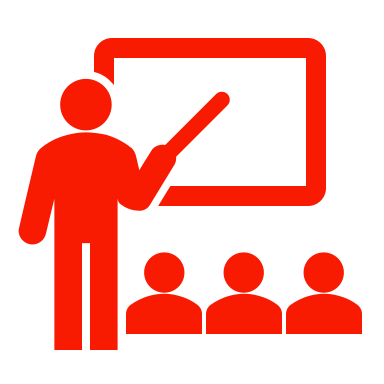 Resources you can use